Language and Word problems
Part 2  Session 4
Syntax
www.judyhornigold.co.uk
Abstract and natural language
www.judyhornigold.co.uk
Miscues in word problems
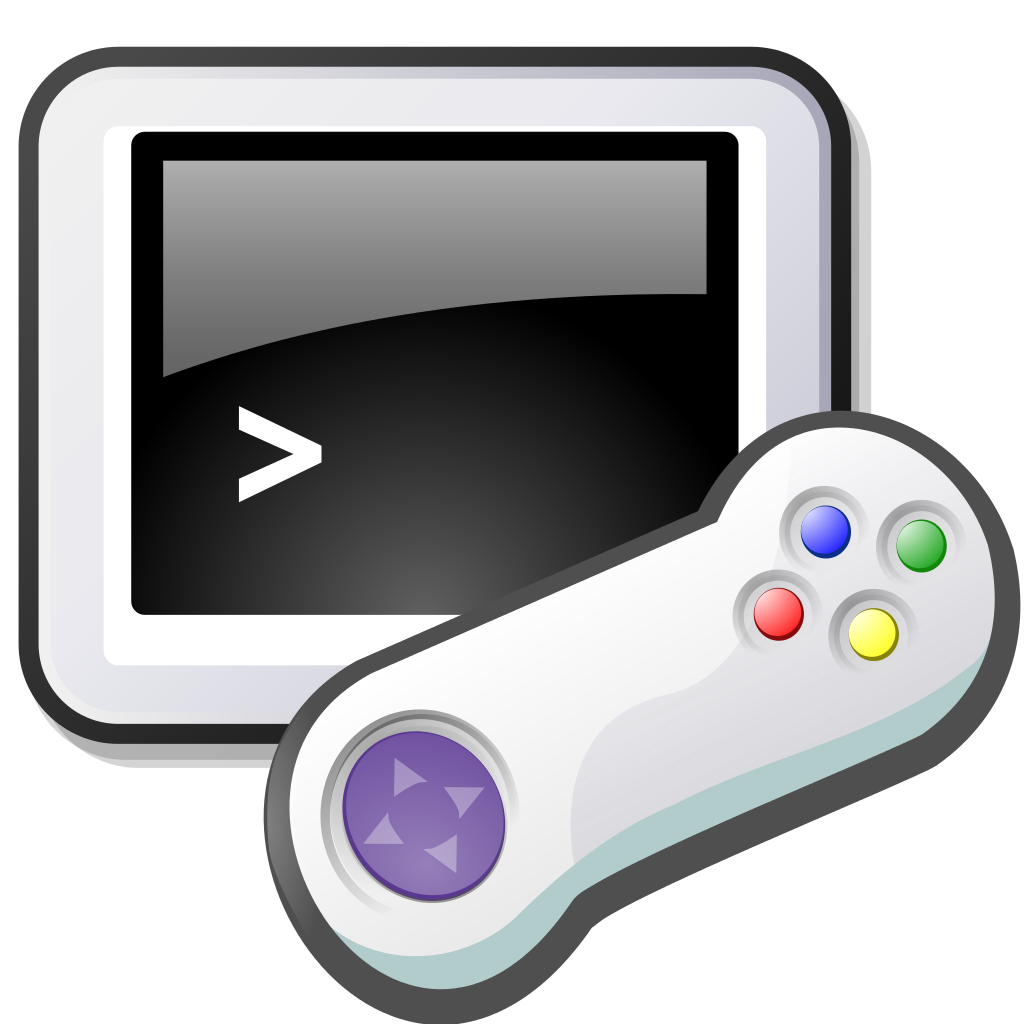 Sam has 18 computer games that is 5 more than he had last week.

How many games did he have last week?
www.judyhornigold.co.uk
End of primary test question
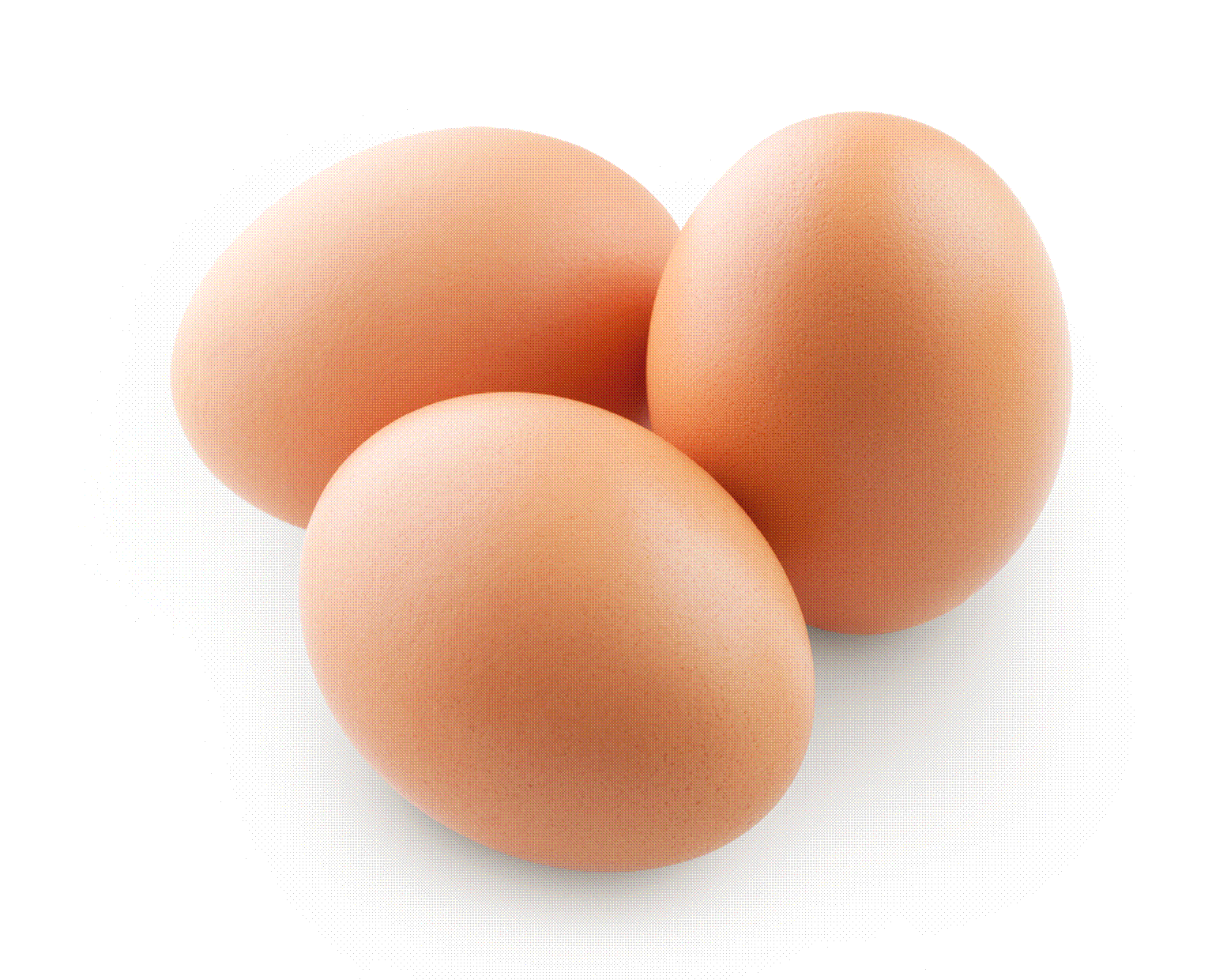 In March,  Ken collects 2, 3 or 4 eggs each day. In the first 20 days he collects 57 eggs.

What is the greatest number of eggs that he could collect in March?
www.judyhornigold.co.uk
Ken’s eggs
Fourbidden Game
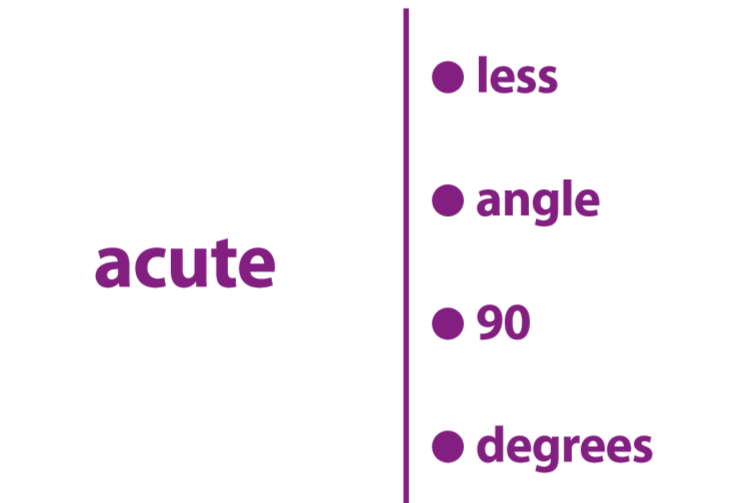 www.judyhornigold.co.uk
[Speaker Notes: Suggestion 1 One pack of cards for each group, don’t let them see the cards before they start. In two teams take it in turns to describe the word on the 
left hand side of the card, without using the word itself or any of the four forbidden words on the right hand side of the card.  This may be competitive; against the clock (how many words in 1 min.); penalties for using any of forbidden words; or in any way you see fit.  Some sort of barrier, hiding the cards from the other team, may need to be improvised. Suggestion 2 Opposite of Suggestion 1. Only the words on the right hand side of the card are allowed. Some scoring system, perhaps 10 points if just the first word on right used, 5 after second clue, 2 for third clue and 1 for all 4 clues.
Suggestion 3 Word on left hand side of card given and the team has to guess the four forbidden words. Suggestion 4 The word on the left has to be discovered but by drawing rather than speaking. Suggestion 5 Used as a basis for teachers/pupils to invent their own cards - there are many more that could be used.  Numbers are without limit !]
Can you guess the four words?
www.judyhornigold.co.uk
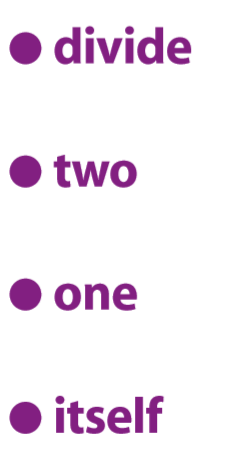 Can you guess the word?
www.judyhornigold.co.uk
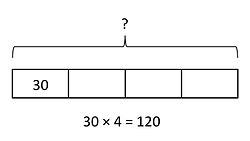 Dyslexia and Reading - Bar model
www.judyhornigold.co.uk
Bar Modelling
www.judyhornigold.co.uk
Variations of Bar Model
www.judyhornigold.co.uk
www.judyhornigold.co.uk
Aaron	

Beth
www.judyhornigold.co.uk
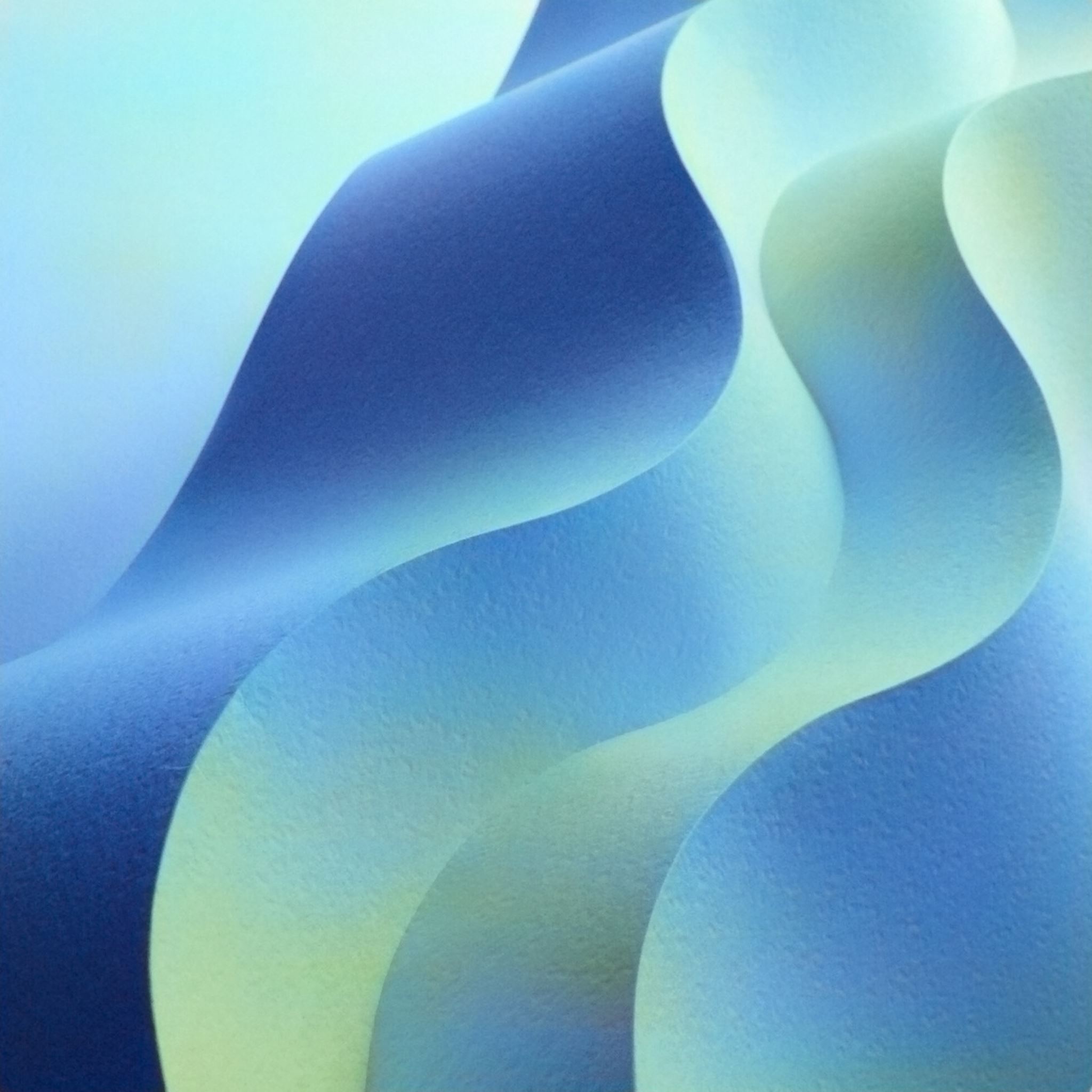 Bar Model example
www.judyhornigold.co.uk
Zack’s Savings
www.judyhornigold.co.uk
Before and After Problem
www.judyhornigold.co.uk
Before
Sam
Tom 

After
Sam
Tom

Where are the 26 marbles? Can you see?
www.judyhornigold.co.uk